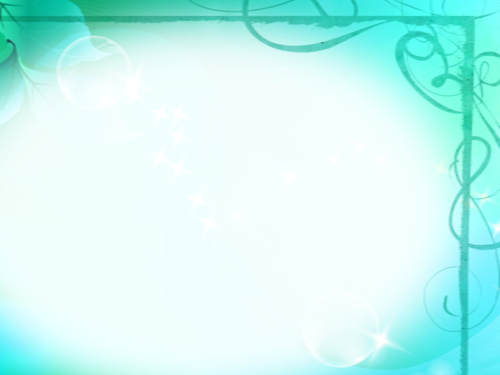 Взаимодействие инструктора 
по физической культуре с педагогами в процессе реализации ФГОС
Подготовила :
инструктор по физической культуре Улитина Е.П.
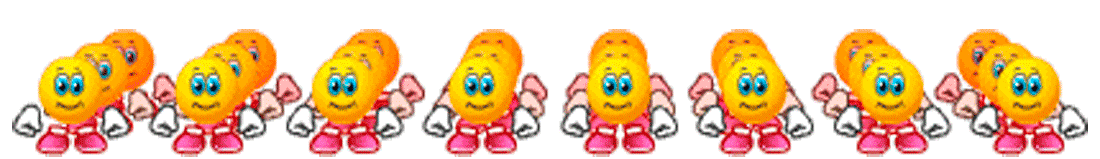 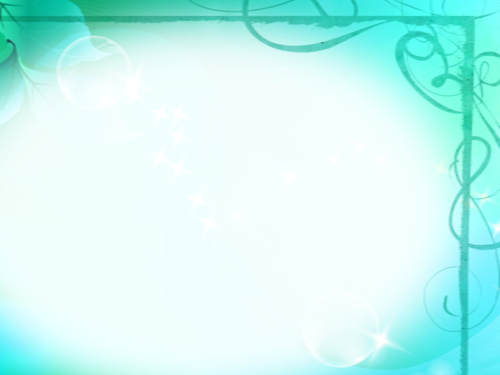 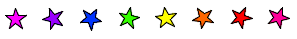 медицинский персонал
инструктор по физической культуре
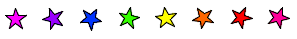 воспитатели
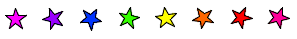 педагог-психолог
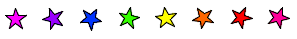 учитель-логопед
музыкальный руководитель
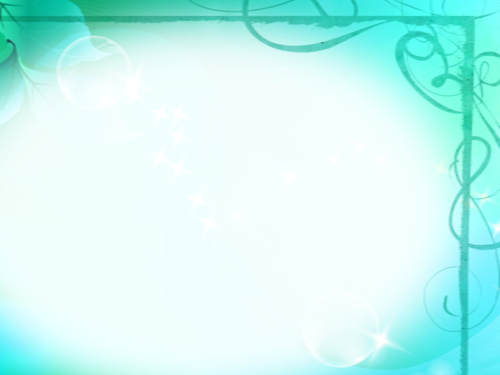 Взаимодействие 
с медицинским персоналом
Физическое состояние детей, посещающих детский сад
Должен осуществляться медико-педагогический контроль над физкультурными занятиями
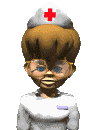 Профилактика заболеваний ОДА, сердечнососудистой, дыхательной и других систем
Формирование у детей начальных представлений о ЗОЖ
Способствует предупреждению негативных влияний интенсивной образовательной деятельности
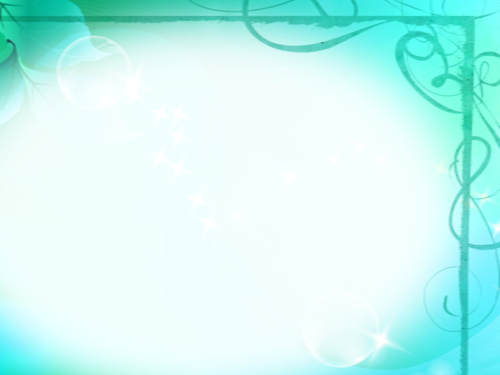 Взаимодействие 
с воспитателями
обследование уровня двигательной активности и физической подготовленности детей.
следит за качеством выполнения общеразвивающих упражнений и основных видов движений, помогает в регулировании физической нагрузки на каждого ребенка
фиксирует то, что необходимо закрепить с некоторыми детьми в индивидуальной работе
связующее звено между инструктором по физ.культуре и родителями
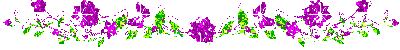 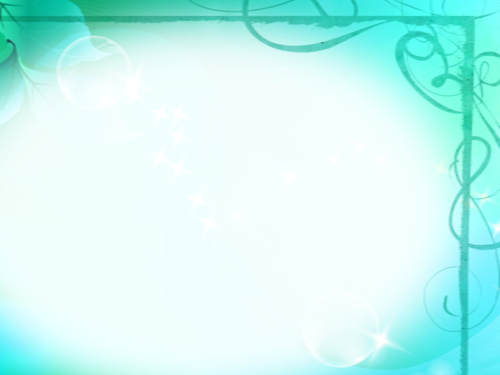 Взаимодействие с музыкальным руководителем
Совместно подбираются музыкальные произведения
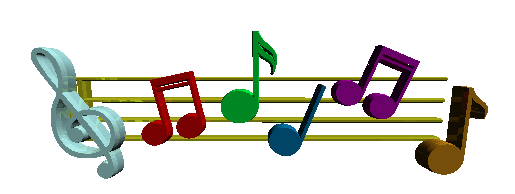 .
Музыка(в том числе и звукозаписи) используется: 
- в подвижных и хороводных играх, 
- во время проведения эстафет и соревнований, 
- в заключительной части занятия
Музыкально-спортивные праздники и развлечения
.
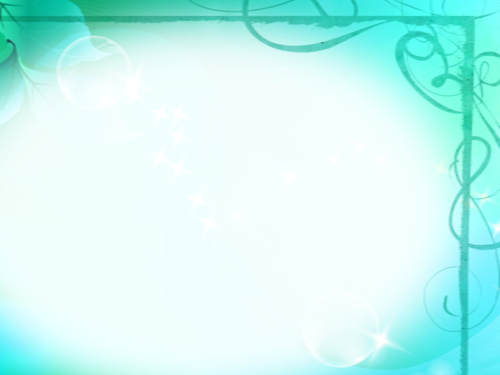 Взаимодействие 
с учителем-логопедом
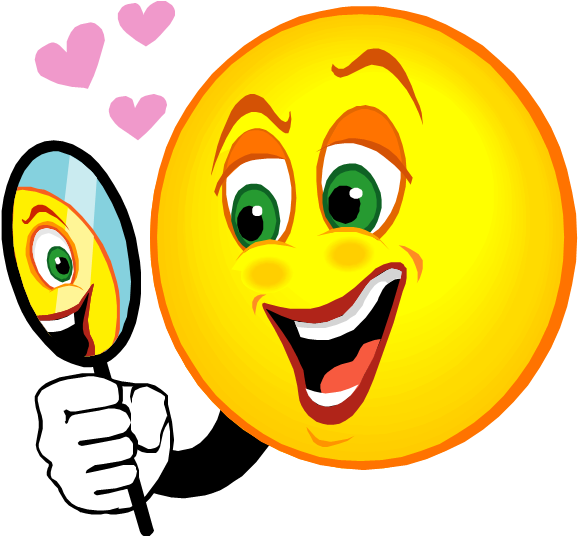 Используются упражнения, где речь взаимосвязана с движением:
подвижные, 
пальчиковые игры, 
игровой массаж, 
дыхательные игры и упражнения
Разрабатывается двигательный материал и объединяется в сюжет
Разрабатываются картотеки игр, упражнений, оздоровительного массажа, считалок, загадок, чистоговорок
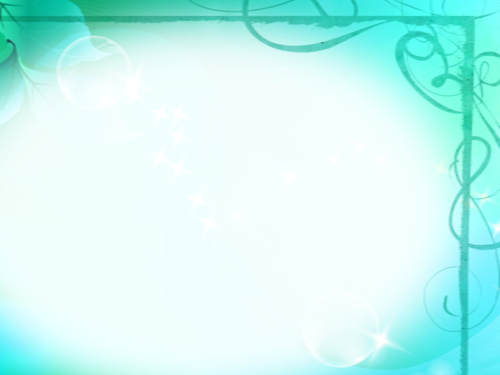 Взаимодействие 
с педагогом-психологом
Использование методов психопрофилактики и психокоррекции
Игры и упражнения на снятие психоэмоционального напряжения, игры на развитие умения чувствовать настроение и сопереживать окружающим
Игры и упражнения для детей с чрезмерной утомляемостью, непоседливостью, вспыльчивостью, замкнутостью, с неврозами и другими нервно-психическими расстройствами
.
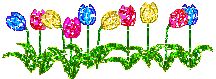 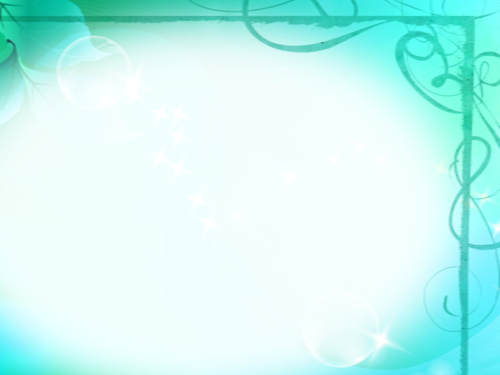 Модель взаимодействия
Инструктора по физической культуре
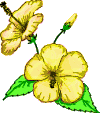 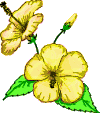 С заведующим, старшим воспитателем – создает условия для физкультурно-оздоровительной работы, координируют работу педагогов.

С медицинской сестрой – участвует в проведении лечебно-профилактических и оздоровительных мероприятий, проводит санитарно-просветительскую работу среди педагогов и родителей.

С воспитателем – способствует обеспечению гибкого оздоровительного режима, формированию привычки здорового образа жизни, развитию двигательной культуры, профилактики заболеваний.
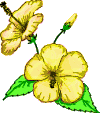 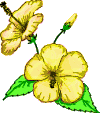 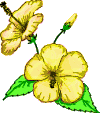 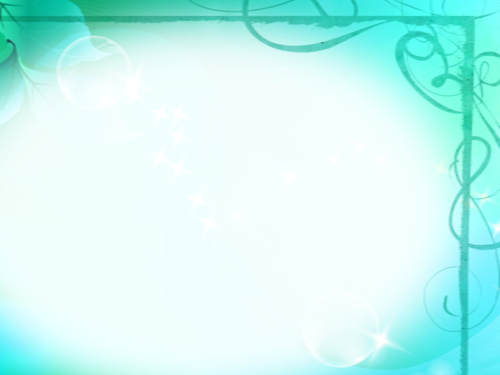 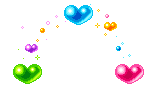 Модель взаимодействия
Инструктора по физической культуре
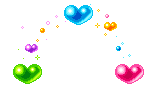 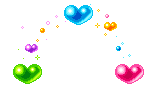 С музыкальным руководителем – участвует в двигательном развитии детей, способствует развитию чувства ритма, темпа, речевого дыхания, координации движений.

С учителем-логопедом – способствует обогащению словарного запаса, формированию лексико – грамматического строя речи, постановке правильного дыхания, общей и мелкой моторики, координации движений.

С педагогом-психологом - способствует развитию эмоционально – волевой сферы дошкольников, познавательных процессов.

С младшим воспитателем – способствует соблюдению санитарно-  гигиенических требований.
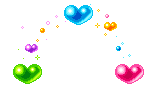 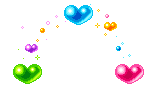 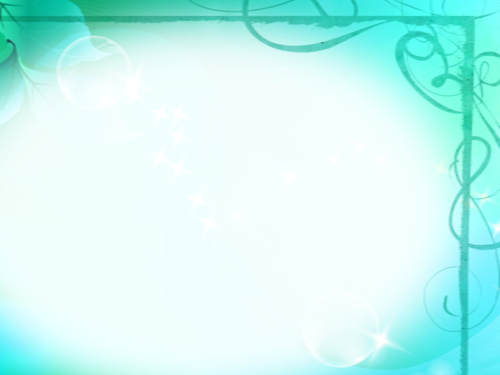 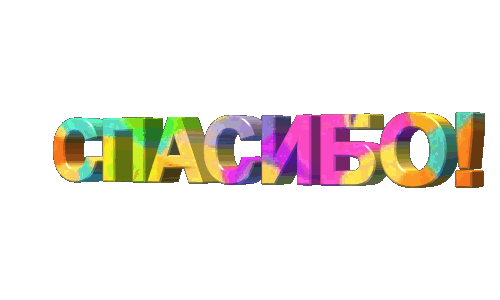 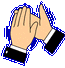 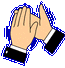 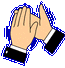